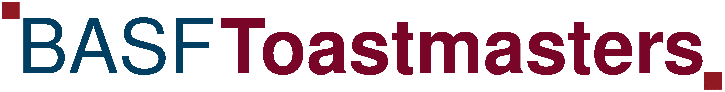 At Toastmasters we are on first-name terms .
Guests always welcome! We meet on 2nd and 4th Monday each month starting at 17:45.
Iris
“Speak in such a way that others love to listen to you.Listen in such a way that others love to speak to you.”
www.basf-toastmasters.com | www.toastmasters.org
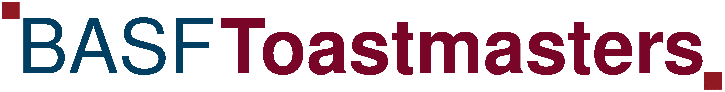 At Toastmasters we are on first-name terms .
Guests always welcome! We meet on 2nd and 4th Monday each month starting at 17:45.
Martin
“Speak in such a way that others love to listen to you.Listen in such a way that others love to speak to you.”
www.basf-toastmasters.com | www.toastmasters.org
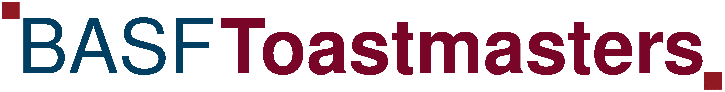 At Toastmasters we are on first-name terms .
Guests always welcome! We meet on 2nd and 4th Monday each month starting at 17:45.
Gabriela
“Speak in such a way that others love to listen to you.Listen in such a way that others love to speak to you.”
www.basf-toastmasters.com | www.toastmasters.org
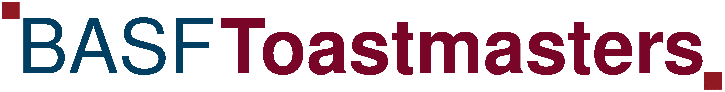 At Toastmasters we are on first-name terms .
Guests always welcome! We meet on 2nd and 4th Monday each month starting at 17:45.
Irina
“Speak in such a way that others love to listen to you.Listen in such a way that others love to speak to you.”
www.basf-toastmasters.com | www.toastmasters.org
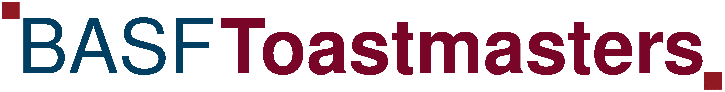 At Toastmasters we are on first-name terms .
Guests always welcome! We meet on 2nd and 4th Monday each month starting at 17:45.
Subhamoy
“Speak in such a way that others love to listen to you.Listen in such a way that others love to speak to you.”
www.basf-toastmasters.com | www.toastmasters.org
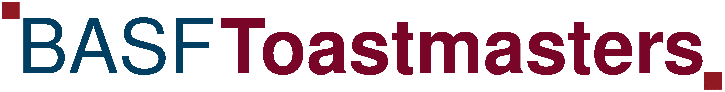 At Toastmasters we are on first-name terms .
Guests always welcome! We meet on 2nd and 4th Monday each month starting at 17:45.
Harald
“Speak in such a way that others love to listen to you.Listen in such a way that others love to speak to you.”
www.basf-toastmasters.com | www.toastmasters.org
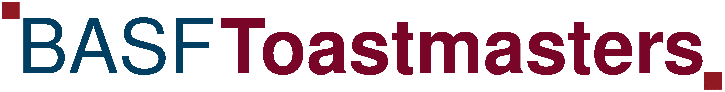 At Toastmasters we are on first-name terms .
Guests always welcome! We meet on 2nd and 4th Monday each month starting at 17:45.
Nok-young
“Speak in such a way that others love to listen to you.Listen in such a way that others love to speak to you.”
www.basf-toastmasters.com | www.toastmasters.org
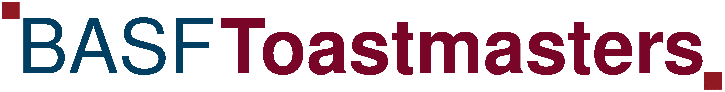 At Toastmasters we are on first-name terms .
Guests always welcome! We meet on 2nd and 4th Monday each month starting at 17:45.
Joachim
“Speak in such a way that others love to listen to you.Listen in such a way that others love to speak to you.”
www.basf-toastmasters.com | www.toastmasters.org
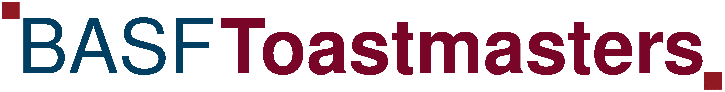 At Toastmasters we are on first-name terms .
Guests always welcome! We meet on 2nd and 4th Monday each month starting at 17:45.
Gatot
“Speak in such a way that others love to listen to you.Listen in such a way that others love to speak to you.”
www.basf-toastmasters.com | www.toastmasters.org
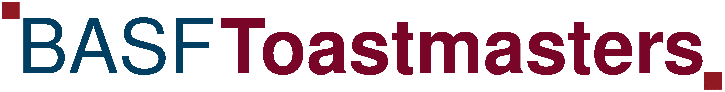 At Toastmasters we are on first-name terms .
Guests always welcome! We meet on 2nd and 4th Monday each month starting at 17:45.
Nitish
“Speak in such a way that others love to listen to you.Listen in such a way that others love to speak to you.”
www.basf-toastmasters.com | www.toastmasters.org
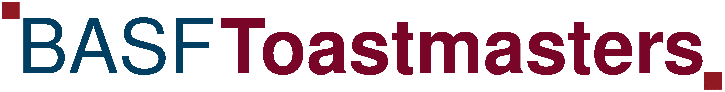 At Toastmasters we are on first-name terms .
Guests always welcome! We meet on 2nd and 4th Monday each month starting at 17:45.
Kathrin
“Speak in such a way that others love to listen to you.Listen in such a way that others love to speak to you.”
www.basf-toastmasters.com | www.toastmasters.org
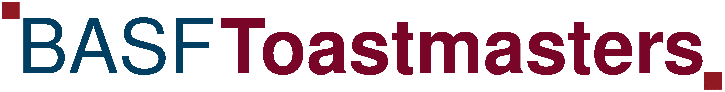 At Toastmasters we are on first-name terms .
Guests always welcome! We meet on 2nd and 4th Monday each month starting at 17:45.
Caio
“Speak in such a way that others love to listen to you.Listen in such a way that others love to speak to you.”
www.basf-toastmasters.com | www.toastmasters.org
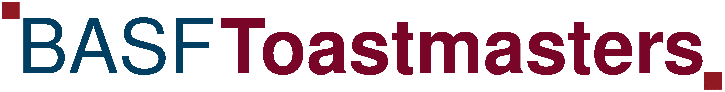 At Toastmasters we are on first-name terms .
Guests always welcome! We meet on 2nd and 4th Monday each month starting at 17:45.
Daciana
“Speak in such a way that others love to listen to you.Listen in such a way that others love to speak to you.”
www.basf-toastmasters.com | www.toastmasters.org
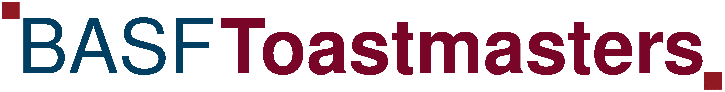 At Toastmasters we are on first-name terms .
Guests always welcome! We meet on 2nd and 4th Monday each month starting at 17:45.
Andrea
“Speak in such a way that others love to listen to you.Listen in such a way that others love to speak to you.”
www.basf-toastmasters.com | www.toastmasters.org
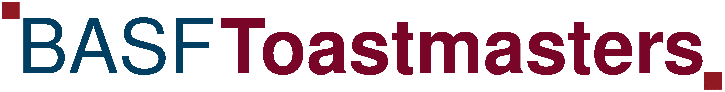 At Toastmasters we are on first-name terms .
Guests always welcome! We meet on 2nd and 4th Monday each month starting at 17:45.
Elisa
“Speak in such a way that others love to listen to you.Listen in such a way that others love to speak to you.”
www.basf-toastmasters.com | www.toastmasters.org
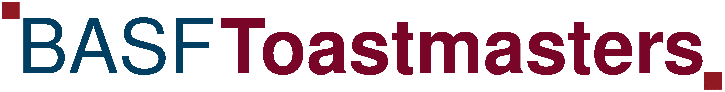 At Toastmasters we are on first-name terms .
Guests always welcome! We meet on 2nd and 4th Monday each month starting at 17:45.
Weng Khong
“Speak in such a way that others love to listen to you.Listen in such a way that others love to speak to you.”
www.basf-toastmasters.com | www.toastmasters.org
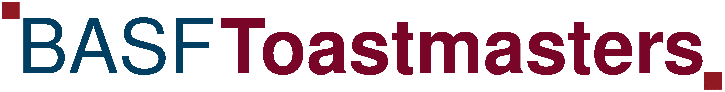 At Toastmasters we are on first-name terms .
Guests always welcome! We meet on 2nd and 4th Monday each month starting at 17:45.
“Speak in such a way that others love to listen to you.Listen in such a way that others love to speak to you.”
www.basf-toastmasters.com | www.toastmasters.org
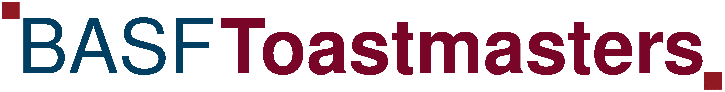 At Toastmasters we are on first-name terms .
Guests always welcome! We meet on 2nd and 4th Monday each month starting at 17:45.
Arthur
“Speak in such a way that others love to listen to you.Listen in such a way that others love to speak to you.”
www.basf-toastmasters.com | www.toastmasters.org
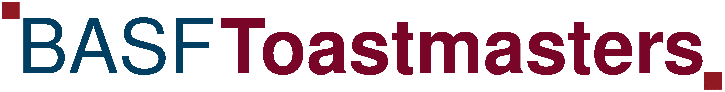 At Toastmasters we are on first-name terms .
Guests always welcome! We meet on 2nd and 4th Monday each month starting at 17:45.
“Speak in such a way that others love to listen to you.Listen in such a way that others love to speak to you.”
www.basf-toastmasters.com | www.toastmasters.org
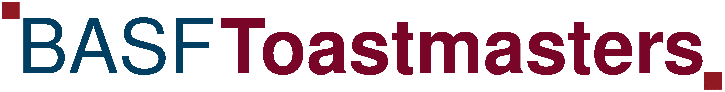 At Toastmasters we are on first-name terms .
Guests always welcome! We meet on 2nd and 4th Monday each month starting at 17:45.
“Speak in such a way that others love to listen to you.Listen in such a way that others love to speak to you.”
www.basf-toastmasters.com | www.toastmasters.org
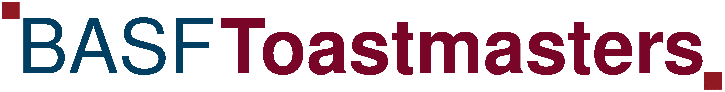 At Toastmasters we are on first-name terms .
Guests always welcome! We meet on 2nd and 4th Monday each month starting at 17:45.
“Speak in such a way that others love to listen to you.Listen in such a way that others love to speak to you.”
www.basf-toastmasters.com | www.toastmasters.org
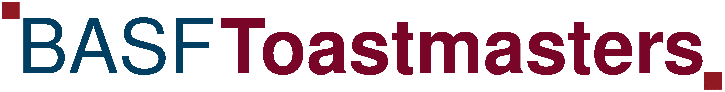 At Toastmasters we are on first-name terms .
Guests always welcome! We meet on 2nd and 4th Monday each month starting at 17:45.
“Speak in such a way that others love to listen to you.Listen in such a way that others love to speak to you.”
www.basf-toastmasters.com | www.toastmasters.org
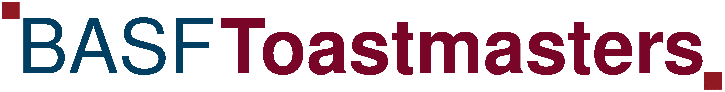 At Toastmasters we are on first-name terms .
Guests always welcome! We meet on 2nd and 4th Monday each month starting at 17:45.
“Speak in such a way that others love to listen to you.Listen in such a way that others love to speak to you.”
www.basf-toastmasters.com | www.toastmasters.org
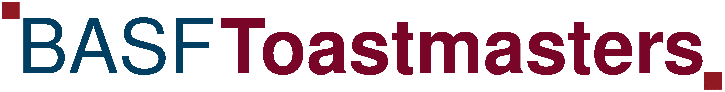 At Toastmasters we are on first-name terms .
Guests always welcome! We meet on 2nd and 4th Monday each month starting at 17:45.
“Speak in such a way that others love to listen to you.Listen in such a way that others love to speak to you.”
www.basf-toastmasters.com | www.toastmasters.org
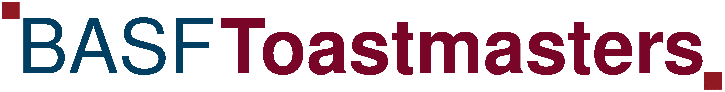 At Toastmasters we are on first-name terms .
Guests always welcome! We meet on 2nd and 4th Monday each month starting at 17:45.
“Speak in such a way that others love to listen to you.Listen in such a way that others love to speak to you.”
www.basf-toastmasters.com | www.toastmasters.org
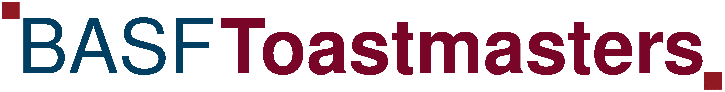 At Toastmasters we are on first-name terms .
Guests always welcome! We meet on 2nd and 4th Monday each month starting at 17:45.
“Speak in such a way that others love to listen to you.Listen in such a way that others love to speak to you.”
www.basf-toastmasters.com | www.toastmasters.org
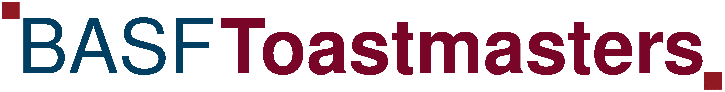 At Toastmasters we are on first-name terms .
Guests always welcome! We meet on 2nd and 4th Monday each month starting at 17:45.
“Speak in such a way that others love to listen to you.Listen in such a way that others love to speak to you.”
www.basf-toastmasters.com | www.toastmasters.org
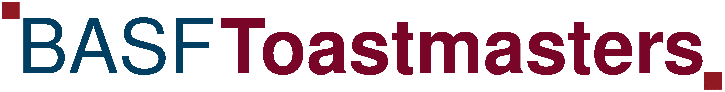 At Toastmasters we are on first-name terms .
Guests always welcome! We meet on 2nd and 4th Monday each month starting at 17:45.
“Speak in such a way that others love to listen to you.Listen in such a way that others love to speak to you.”
www.basf-toastmasters.com | www.toastmasters.org
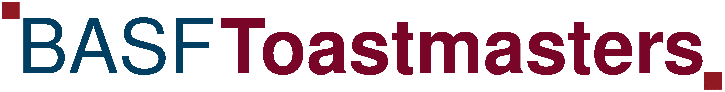 At Toastmasters we are on first-name terms .
Guests always welcome! We meet on 2nd and 4th Monday each month starting at 17:45.
“Speak in such a way that others love to listen to you.Listen in such a way that others love to speak to you.”
www.basf-toastmasters.com | www.toastmasters.org
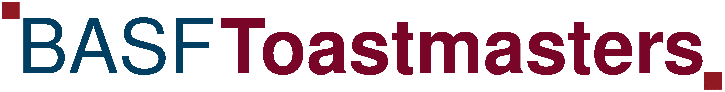 At Toastmasters we are on first-name terms .
Guests always welcome! We meet on 2nd and 4th Monday each month starting at 17:45.
“Speak in such a way that others love to listen to you.Listen in such a way that others love to speak to you.”
www.basf-toastmasters.com | www.toastmasters.org
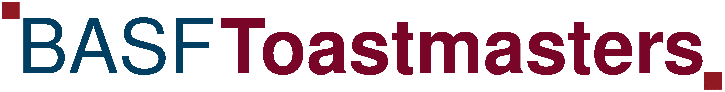 At Toastmasters we are on first-name terms .
Guests always welcome! We meet on 2nd and 4th Monday each month starting at 17:45.
“Speak in such a way that others love to listen to you.Listen in such a way that others love to speak to you.”
www.basf-toastmasters.com | www.toastmasters.org
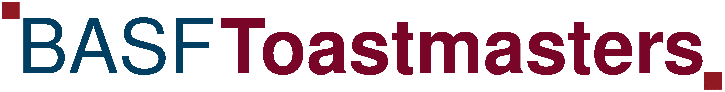 At Toastmasters we are on first-name terms .
Guests always welcome! We meet on 2nd and 4th Monday each month starting at 17:45.
“Speak in such a way that others love to listen to you.Listen in such a way that others love to speak to you.”
www.basf-toastmasters.com | www.toastmasters.org
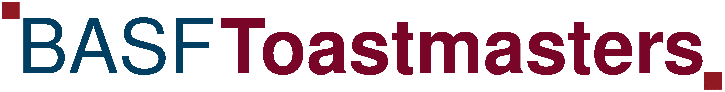 At Toastmasters we are on first-name terms .
Guests always welcome! We meet on 2nd and 4th Monday each month starting at 17:45.
“Speak in such a way that others love to listen to you.Listen in such a way that others love to speak to you.”
www.basf-toastmasters.com | www.toastmasters.org
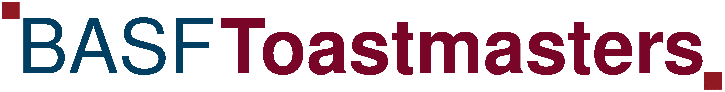 At Toastmasters we are on first-name terms .
Guests always welcome! We meet on 2nd and 4th Monday each month starting at 17:45.
“Speak in such a way that others love to listen to you.Listen in such a way that others love to speak to you.”
www.basf-toastmasters.com | www.toastmasters.org
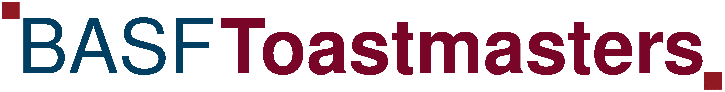 At Toastmasters we are on first-name terms .
Guests always welcome! We meet on 2nd and 4th Monday each month starting at 17:45.
“Speak in such a way that others love to listen to you.Listen in such a way that others love to speak to you.”
www.basf-toastmasters.com | www.toastmasters.org
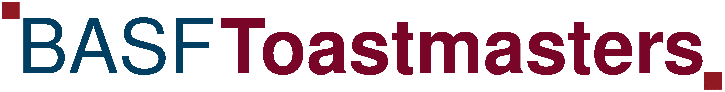 At Toastmasters we are on first-name terms .
Guests always welcome! We meet on 2nd and 4th Monday each month starting at 17:45.
“Speak in such a way that others love to listen to you.Listen in such a way that others love to speak to you.”
www.basf-toastmasters.com | www.toastmasters.org
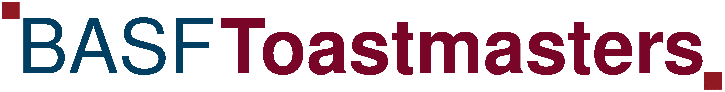 At Toastmasters we are on first-name terms .
Guests always welcome! We meet on 2nd and 4th Monday each month starting at 17:45.
“Speak in such a way that others love to listen to you.Listen in such a way that others love to speak to you.”
www.basf-toastmasters.com | www.toastmasters.org
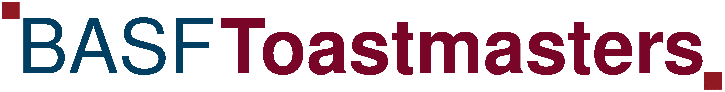 At Toastmasters we are on first-name terms .
Guests always welcome! We meet on 2nd and 4th Monday each month starting at 17:45.
“Speak in such a way that others love to listen to you.Listen in such a way that others love to speak to you.”
www.basf-toastmasters.com | www.toastmasters.org
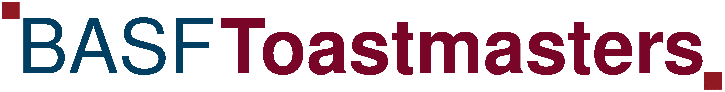 At Toastmasters we are on first-name terms .
Guests always welcome! We meet on 2nd and 4th Monday each month starting at 17:45.
“Speak in such a way that others love to listen to you.Listen in such a way that others love to speak to you.”
www.basf-toastmasters.com | www.toastmasters.org
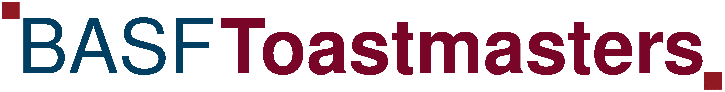 At Toastmasters we are on first-name terms .
Guests always welcome! We meet on 2nd and 4th Monday each month starting at 17:45.
“Speak in such a way that others love to listen to you.Listen in such a way that others love to speak to you.”
www.basf-toastmasters.com | www.toastmasters.org